Casa di Cura “La Quiete”
Eidemiologia, Clinica e Direttive preventive della pandemia da Coronarovirus 
A cura della della DS e del Comitato Scientifico
Relatore : Dr. P. Perna
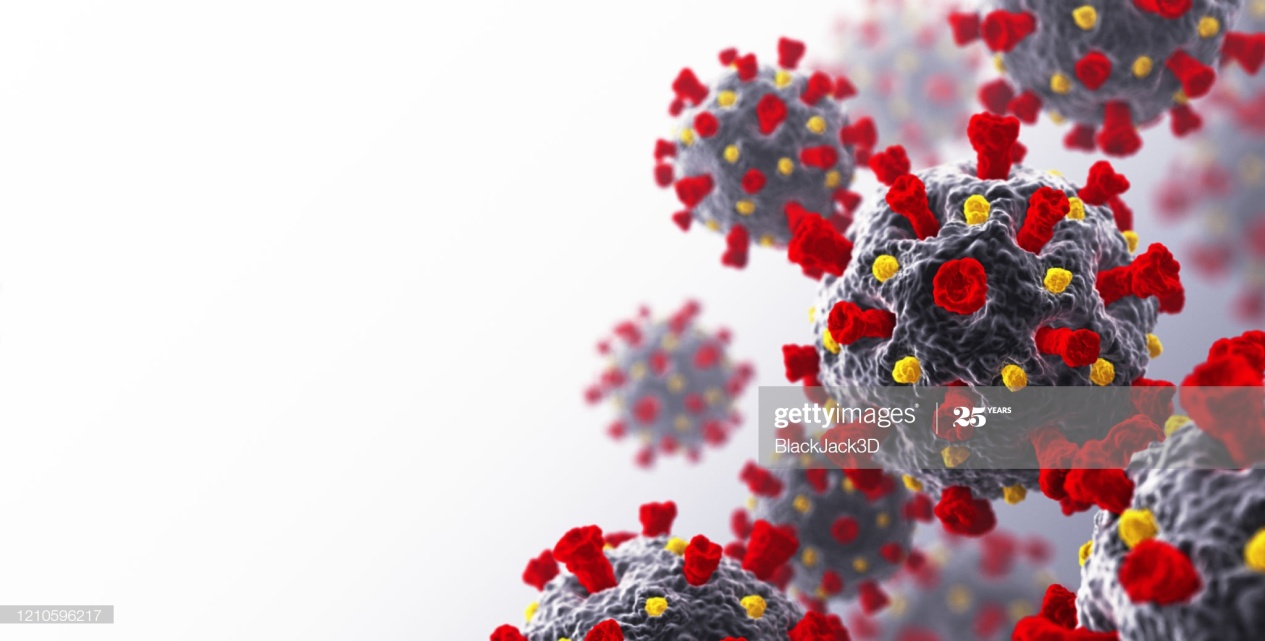 CORONAROVIRUS
La diffusione del nuovo coronavirus SARS-CoV-2 è in continua evoluzione, i dati si accavallano e spesso sono fonte di fake news e informazioni del tutto incontrollate.
Le epidemie e le pandemie (qualunque esse siano) sono importanti minacce per la vita e la salute e richiedono grandi sforzi per essere contenute e rese meno gravi. Le difficolta’ nella loro gestione dipendono da molteplici fattori, a partire dalla imprevedibilita’ e mutabilita’ che le caratterizza, per arrivare all’indispensabilita’ di coordinamenti internazionali nazionali e regionali, specie nell’attuale situazione di globalizzazione e di interconnessione rapida di persone e merci. Un’ ulteriore difficolta’ consiste nel fornire informazioni tempestive, comprensibili e il piu’ possibile accurate sia agli operatori sanitari sia alla popolazione generale, mantenendo sufficientemente alto il livello di consapevolezza per poter individuare precocemente casi sospetti o accertati, senza tuttavia suscitare allarmismi.
l’ansia e in alcuni casi la psicosi, frutto di notizie incontrollate e allarmistiche, possono provocare discriminazioni totalmente ingiustificate di interi gruppi di popolazione, anche soltanto per l’appartenenza etnica e danneggiare settori economici importanti (come il turismo, il commercio e la ristorazione).
Approccio comunicativo
In corso di emergenze infettive, la comunicazione riveste un ruolo cruciale: le autorità sanitarie e i singoli operatori devono sapere quali informazioni trasmettere e come trasmetterle, evitando un approccio dall’alto al basso (top-down), dalle istituzioni ai cittadini, e promuovendo le conoscenze in tutti i gruppi sociali. 
Tutte le istituzioni di riferimento, accanto a documenti di indirizzo per i professionisti, hanno pubblicato informazioni per i cittadini.
 
La comunicazione è una delle strategie chiave per una efficace applicazione delle misure preventive: è cruciale educare e informare i cittadini sul rischio reale stimato in base ai dati al momento disponibili e sui corretti comportamenti, aumentando la consapevolezza della malattia ed evitando la cattiva informazione.
Gli operatori sanitari sono l’interfaccia tra le istituzioni e i cittadini e pertanto giocano un ruolo fondamentale.
COVID-19, la malattia da nuovo  coronarovirus
Il 30 gennaio 2020 l’OMS ha dichiarato che il focolaio internazionale da nuovo coronavirus, identificato il 9 gennaio e denominato successivamente SARS-CoV-2, e un’emergenza di sanita’ pubblica di rilevanza internazionale (Public Health Emergency of International Concern – PHEIC), e subito dopo anche il Consiglio dei Ministri ha dichiarato lo stato di emergenza sanitaria anche in Italia.
Parole chiave dell’epidemia
Focolaio epidemico Si parla di focolaio epidemico quando una malattia infettiva provoca un aumento nel numero di casi rispetto a quanto atteso all'interno di una comunità o di una regione ben circoscritta.
Epidemia : si intende la manifestazione frequente e localizzata, ma limitata nel tempo, di una malattia infettiva, con una trasmissione diffusa del virus. L’epidemia si verifica quando un soggetto ammalato contagia più di una persona e il numero dei casi di malattia aumenta rapidamente in breve tempo. L’infezione si diffonde, dunque, in una popolazione costituita da un numero sufficiente di soggetti suscettibili.
Pandemia La pandemia è la diffusione di una malattia in più continenti o comunque in vaste aree del
mondo. L’OMS definisce cinque fasi di una pandemia: in ordine la fase interpandemica, la fase di allerta,la fase pandemica, la fase di transizione prima di ritornare alla fase interpandemica. La fase pandemica è caratterizzata da una trasmissione alla maggior parte della popolazione.
Soggetto “asintomatico” È un soggetto che, nonostante sia affetto da una malattia, non presenta alcun
sintomo apparente. 
Esiste un periodo chiamato “incubazione” in cui una malattia infettiva è già presente senza mostrare alcun sintomo: l’incubazione è quindi “asintomatica” e termina quando il paziente avverte i primi sintomi, momento in cui la malattia da “asintomatica” diventa “sintomatica”. Una malattia può rimanere asintomatica per periodi brevi o lunghi; alcune malattie possono rimanere asintomatiche per sempre.
Epidemiologia
Iniziata nel dicembre 2019 a Wuhan, in Cina, l’epidemia si è rapidamente diffusa.
Modelli matematici suggeriscono comunque che l’andamento del contagio dipenderà dalle misure di contenzione e prevenzione poste in atto. Il numero di infetti e di morti è in continuo aggiornamento e può essere seguito in tempo reale nel sito degli ECDC e dell’OMS.
Le fasi dell’epidemia
Il 31 dicembre 2019 le autorita’ sanitarie cinesi hanno riferito che nella città di Wuhan (provincia di Hubei, Cina centro-orientale) si era sviluppato un focolaio epidemico di casi di polmonite atipica a eziologia non nota. La citta’ e’ a circa 800 km da Shangai, raggiungibile in circa 4 ore con il treno ad alta velocità ed e’ collegata per via aerea alle principali città cinesi, ma anche europee (Italia compresa) e del resto del mondo.
Molti dei casi iniziali riferivano la frequentazione del mercato all’ingrosso del pesce di Wuhan, dove sono in vendita anche animali selvatici di specie disparate, utilizzati a scopo alimentare.
Il 9 gennaio 2020 il Center for Disease Control cinese ha comunicato di aver identificato l’agente causale: un nuovo coronavirus, dapprima denominato in via provvisoria 2019-nCoV e ufficialmente chiamato SARSCoV-2 dall’International Committee on Taxonomy of Viruses l’11 febbraio 2020, che e’ stato rapidamente sequenziato e messo a disposizione della comunità scientifica e successivamente ha confermato la possibilita’ di trasmissione interumana del virus.
Uno studio italiano ha analizzato, utilizzando modelli matematici, le variazioni dei genomi disponibili del virus SARS-CoV-2 per ricostruirne la dinamica evolutiva e ha ipotizzato su basi filogenetiche che l’epidemia abbia avuto origine fra ottobre e novembre 2019. Stando alle stime, a dicembre 2019 R0 e’  passato da 0,8 a 2,4 e il tempo di raddoppio dell’epidemia da 3,6 giorni a 4,1 giorni.
Indice R0
R0 (numero di riproduzione di base, basic reproductive number) è un parametro importante in un’epidemia che rappresenta il numero medio di infezioni secondarie determinate da ciascun individuo infetto in una popolazione completamente suscettibile a un nuovo patogeno e misura la trasmissibilità potenziale di una malattia infettiva. Quanto maggiore è il valore di R0, tanto più elevato è il rischio di diffusione dell’epidemia. 
Per esempio, un R0 pari a 2 significa che in media un singolo malato infetterà due persone;
un R0 inferiore a 1 significa che l’epidemia può essere contenuta. 
R0 dipende dalla probabilità di trasmissione per singolo contatto tra una persona infetta e una suscettibile, dal numero dei contatti della persona infetta e della durata dell’infettività. Delle tre variabili su cui si può agire per ridurre R0, la probabilità di trasmissione e la durata dell’infettività non sono modificabili senza un vaccino o una terapia, mentre la diagnosi tempestiva del caso può contenere il numero di contatti.
Coronarovirus
I coronavirus sono virus a RNA che causano per lo più infezioni non gravi delle prime vie respiratorie. Alcuni però hanno un tropismo per le basse vie respiratorie e causano malattie gravi come la SARS e la MERS. Il nuovo coronavirus 2019 è già stato sequenziato in più laboratori; non si ha ancora certezza sulla specie animale di origine (più probabile una specie di pipistrelli) anche se il mercato all’ingrosso del pesce di Wuhan come partenza del focolaio è accertata.
I coronavirus (CoV) sono un genere di virus a RNA (sottofamiglia Orthoronavirinae, famiglia Coronaviridae,sottordine Cornidovirineae, ordine Nidovirales) che possono causare diverse malattie nell’uomo, principalmente infezioni del tratto respiratorio superiore e del tratto gastrointestinale. La gravita’ di queste condizioni e’  molto variabile, dal momento che i coronavirus sono responsabili sia di una buona parte delle comuni sindromi da raffreddamento sia di sindromi respiratorie gravi come la SARS (sindrome respiratoria acuta grave, Severe Acute Respiratory Syndrome) e la MERS (sindrome respiratoria mediorientale, Middle East Respiratory Syndrome)
Sindromi da distress respiratorio
La SARS (sindrome respiratoria acuta grave, Severe Acute Respiratory Syndrome) è stata descritta per la prima volta in Cina nel 2002. L’epidemia ha provocato nel biennio 2002-2003 8.098 casi accertati in 26 Paesi, con 774 decessi (letalità stimata 10%). Dal 2004 in poi non sono stati individuati altri casi.
Permane l’incertezza sull’epidemiologia e l’ecologia dell’infezione. Il reservoir del virus è stato individuato nei pipistrelli, ma il passaggio all’uomo avviene attraverso un ospite intermedio, lo zibetto, considerato in Cina una prelibatezza alimentare.
ll meccanismo principale di morbilità e letalità della SARS è la cosiddetta sindrome da distress respiratorio acuto (ARDS) per cui, dopo l’infezione dell’epitelio delle vie respiratorie inferiori mediata dall’interazione della proteina di superficie del virus con il recettore d’ingresso ACE2 si scatena una violenta infiammazione acuta dei polmoni che porta alla formazione di uno strato di fibrina sugli alveoli polmonari impedendo così gli scambi gassosi. L’ARDS è una condizione molto grave che richiede interventi complessi quali l’ECMO (Extra-Corporeal Membrane Oxygenation). A oggi non sono stati identificati farmaci efficaci né prodotto un vaccino.
MERS
La MERS (sindrome respiratoria mediorientale, Middle East Respiratory Syndrome) è originata nel 2012 in Arabia Saudita per poi diffondersi ad altri Paesi del Medio Oriente, dove ha registrato il massimo numero di casi, e nel mondo (27 Paesi all’apice dell’epidemia), Europa compresa. A differenza della SARS, la MERS non è mai scomparsa e l’infezione continua a trasmettersi all’uomo dai camelidi mentre la trasmissione uomo-uomo ha colpito soprattutto gli operatori sanitari che hanno curato i pazienti. Anche a gennaio 2020 sono stati segnalati casi sporadici negli Emirati Arabi Uniti.
Il numero totale cumulativo di casi è 2.499 accertati, con 861 decessi (letalità stimata 34%).
La più accreditata ipotesi identifica nel pipistrello il serbatoio naturale e nei dromedari l’ospite intermedio, anche se non sono state definite le esatte modalità del salto di specie con la trasmissione all’uomo.
I pazienti con MERS presentano, oltre a disturbi respiratori gravi, importanti complicazioni intestinali e talora un danno renale acuto. Questo diverso spettro clinico è stato correlato a un diverso recettore d’ingresso virale, la molecola CD26 (dipeptidil-peptidasi 4, DPP4) espressa non solo dall’epitelio delle basse vie respiratorie, ma anche da quelle dell’apparato intestinale e renale.
Anche per la MERS, né farmaci specifici né vaccini sono stati sviluppati per cui ci si limita a misure di contenimento e prevenzione della trasmissione secondaria.
Sars-Cov-2
Il coronavirus SARS-CoV-2 e’ stato sequenziato a metà gennaio dai ricercatori cinesi e successivamente in altri laboratori nel mondo. In Italia al primo isolamento da parte dell’Istituto Nazionale per le Malattie Infettive Lazzaro Spallanzani ha fatto seguito l’isolamento da parte di altri laboratori di riferimento.
I risultati mostrano che il SARS-CoV-2 condivide per il 79,5% la sequenza genica del coronavirus della SARS e per il 96,2% quella di un coronavirus dei pipistrelli. 
Non e stata ancora individuata con certezza la specie animale di origine (reservoir), anche se si suppone si tratti dei pipistrelli della specie Rhinolophus affinis, con trasmissione diretta all’uomo o con eventuali altri ospiti intermedi (al momento non identificati). Ci sono diverse ipotesi, ma ancora nessuna certezza, e fra gli animali candidati come specie intermedia sono stati proposti i pangolini e altri animali come alcune specie di tartarughe che condividono la caratteristica di essere venduti vivi in maniera peraltro illegale, e quindi difficilmente tracciabile, nei mercati cinesi.
Modalità di trasmissione
 per via aerea, attraverso la saliva e l’aerosol delle secrezioni delle vie aeree superiori veicolati da tosse e/o starnuti;
 per contatto diretto ravvicinato, con la stretta di mano e toccando con le mani contaminate le mucose di bocca, naso e occhi;
 per via oro-fecale.
Si ricorda che secondo i CDC la “stretta prossimità” fra contatti e da intendersi indicativamente come una distanza entro i 2 metri.
L’ingresso dell’aerosol può avvenire oltre che attraverso le vie aeree anche attraverso le mucose congiuntivali e orali.
Trasmissione(2)
Il Situation Report n. 12 del 1° febbraio 2020, l’OMS ha ribadito che il meccanismo principale di trasmissione del SARS-CoV-2 e’ il contatto con i casi sintomatici (persone che hanno contratto l’infezione e hanno gia manifestato i sintomi della malattia), ma ha riconosciuto la possibilita’, piu’ (“not a major driver of transmission”), di una trasmissione da persone con infezione non ancora sintomatiche, in analogia con quanto gia’ noto per altri coronavirus come il MERS-CoV.
Inoltre già dalle prime segnalazioni di infezione e’ emersa la possibilita’ di una forma asintomatica in età pediatrica.
Una ricerca effettuata in pazienti ricoverati in un ospedale cinese con COVID-19 ha rilevato la presenza di SARS-CoV-2 anche in campioni ematici e in tamponi  rettali. In una fase tardiva dell’infezione, la positivita’ e’ anzi risultata piu frequente nei campioni rettali che in quelli orali, suggerendo la possibilità di una trasmissione per via oro-fecale.
In 66 pazienti convalescenti i tamponi rettali sono risultati positivi all’RNA virale per altri 2 giorni dopo la negativizzazione dei tamponi faringei.
Trasmissione ambientale
L’analisi di 22 studi mostra la persistenza su superfici inerti, come metallo, vetro o plastica per un massimo di 9 giorni e la facilita di inattivazione nell’arco di pochi minuti con procedure di disinfezione delle superfici con etanolo (62-71%), perossido di idrogeno (0,5%) o ipoclorito di sodio (0,1%). Risultano meno efficaci il cloruro di benzalconio (0,05-0,2%) e la clorexidina digluconato (0,02%).
E’ utile ricordare che la persistenza del virus sulle superfici, anche se va ovviamente evitata con pulizia e disinfezione accurate, è condizione necessaria ma non sufficiente per il contagio, che dipende da carica infettante e condizioni ambientali in cui il virus rimane più o meno vitale (per esempio secrezioni umide dove la vitalita’ e’ maggiore rispetto alle superfici inerti senza presenza di sostanze organiche e altre contaminazioni).
La pulizia negli ospedali e fondamentale per prevenire casi di origine nosocomiale perché  i coronavirus sono stati implicati in focolai di origine ospedaliera. E’ quindi indispensabile che siano correttamente informati e formati, oltre agli operatori sanitari, anche tutti gli operatori addetti alla pulizia e sanificazione degli ambienti e delle suppellettili.
Periodo di incubazione: Il periodo di incubazione e stimato fra i 2 e i 14 giorni, con una media di 5 giorni. Non e’ chiaro quando inizia la trasmissibilita’, anche se e’ probabile , che la maggior parte dei casi secondari provenga da individui gia’ sintomatici.
Trasmissione in ambito assistenziale
La probabilità di trasmissione associata all’assistenza sanitaria in seguito alla gestione di un caso confermato è considerata bassa, a condizione che vengano messe in atto tutte le misure di pre -venzione per il personale, i pazienti e i visitatori. Il rischio di infezione per il personale sanitario coinvolto in procedure che generano aerosol senza adeguati dispositivi di protezione individuale (DPI) è considerato elevato, come dimostrano i casi accertati di operatori sanitari in Italia.
L’approccio  comprende sorveglianza attiva a livello laboratoristico, isolamento precoce per le infezioni trasmissibili per via aerea, test molecolari rapidi, forum di discussione per il personale, discussioni individuali sul controllo delle infezioni, addestramento all’uso delle protezioni personali e per le procedure a rischio, controllo della compliance al lavaggio delle mani. Inoltre mascherine chirurgiche devono essere fornite non solo a tutti gli operatori sanitari e ai pazienti, ma anche a tutti i visitatori.
Come si manifesta l’infezione
I sintomi piu’ comuni di un’infezione delle alte vie respiratorie da parte dei coronavirus nell’uomo includono:  febbre, perturbazione dell’olfatto(anosmia/cacosmia),tosse, cefalea, faringodinia, difficolta’ respiratorie, malessere generale per un breve periodo di tempo.
Nei casi più gravi, l’infezione puo’ causare polmonite o broncopolmonite, sindrome respiratoria acuta grave,insufficienza renale, fino alla morte.
L’interessamento delle basse vie respiratorie e le complicanze sono più frequenti nelle persone con preesistenti patologie croniche dell’apparato cardio-vascolare e/o respiratorio e nelle persone con compromissione del sistema immunitario, nei neonati e negli anziani.
Clinica dell’infezione
Il quadro dell’infezione da SARS-CoV-2 e quello della polmonite virale acuta. I sintomi d’esordio dell’infezione da SARS-CoV-2 sono piuttosto aspecifici e si presentano nel 90% dei casi in forma sindromica:
 iperpiressia (>90% dei casi) anche elevata, sopra i 39°C
 tosse in genere secca (45-80% dei casi), piu’ raramente produttiva (28% dei casi)
 malessere (44-80% dei casi)
 dispnea (20-50% dei casi) entro una mediana di 8 giorni
 faringodinia (5% dei casi)
 cefalea (3-20% dei casi)
 mialgie (11-23% dei casi).
A differenza di altri coronavirus umani, sono rari i sintomi gastrointestinali come la diarrea (2-3% dei casi), la nausea e il vomito (1% dei casi).
Clinica (2)
Il tempo mediano dall’insorgenza dei sintomi al ricovero e stato di 7 giorni nei primi casi.
Tra le complicanze, l’ARDS (15-30%) si manifesta dopo 9 giorni (valore mediano), seguita dall’immediato ricovero in terapia intensiva per il supporto ventilatorio.
Le complicanze e la prognosi peggiore, con aumento del rischio di morte, si verificano con maggior frequenza nei pazienti con comorbilita’, in particolare con malattie cardiovascolari, ipertensione arteriosa, bronco pneumopatia cronica ostruttiva, malattie oncologiche e diabete mellito.
Altre complicanze includono coma, compromissione neurologica, ipotensione, shock, insufficienza renale,ischemia del miocardio. 
A oggi non si hanno dati certi riguardo alla durata dell’immunita’ acquisita nei soggetti sopravvissuti all’infezione.
Supporti laboratoristici-strumentali
Le alterazioni di laboratorio
La conferma diagnostica viene dai test specifici
Al momento del ricovero gli esami di laboratorio possono mostrare leucopenia e linfopenia, trombocitopenia,aumento degli indici di flogosi.
Il peggioramento dei parametri coagulativi, con un aumento dei livelli di D-dimero, dei prodotti di degradazione del fibrinogeno e un allungamento del tempo di protrombina, sembra associato a una cattiva prognosi.
La diagnostica per immagini
Circa la diagnostica per immagini, l’esame radiologico del torace evidenzia in genere un coinvolgimento dell’interstizio polmonare; la TC mostra consolidamenti subsegmentali mono o piu’ spesso bilaterali e aspetto a vetro smerigliato. Si tratta di elementi poco specifici per porre una diagnosi differenziale con altre polmoniti
Definizione di caso
La definizione di caso è molto stringente e deve rispettare i criteri stabiliti dal Ministero della Salute. Di fronte a un sospetto di infezione da SARS-CoV-2 l’esame dirimente è la Real Time PCR. A oggi non ci sono terapie dirette contro il nuovo coronavirus e anche l’ipotesi di un vaccino è di là a venire. Il trattamento è quindi sintomatico e di supporto.
Definizione di caso
In Italia la Circolare del Ministero della Salute n. 1997 del 22 gennaio 2020, ha stabilito l’attivazione del sistema di sorveglianza dei casi sospetti di infezione da nuovo coronavirus SARS-CoV-2.
Il coordinamento della sorveglianza e affidato all’Istituto Superiore di Sanita (ISS) che raccoglie le segnalazioni dalle Regioni attraverso una piattaforma web dedicata.
La definizione di caso (sospetto, probabile e confermato) si basa sulle informazioni attualmente disponibili e può essere rivista in base all’evoluzione della situazione epidemiologica e delle conoscenze scientifiche disponibili.
Definizione di caso sospetto
Caso sospetto
1. Una persona con infezione respiratoria acuta (insorgenza improvvisa di almeno uno dei seguenti sintomi: febbre, tosse, dispnea e senza un’altra eziologia che spieghi pienamente la presentazione clinica e storia di viaggi o residenza in un Paese/area in cui e’ segnalata trasmissione locale (facendo riferimento ai rapporti quotidiani dell’OMS e ai bollettini della situazione epidemiologica italiana) durante i 14 giorni precedenti l’insorgenza dei sintomi;
oppure
2. Una persona con una qualsiasi infezione respiratoria acuta e che e’ stata a stretto contatto con un caso probabile o confermato di COVID-19 nei 14 giorni precedenti l’insorgenza dei sintomi;
oppure
3. Una persona con infezione respiratoria acuta grave (febbre e almeno un segno/sintomo di malattia respiratoria, per esempio tosse, difficolta’ respiratoria) e che richieda il ricovero ospedaliero  e senza un’altra eziologia che spieghi pienamente la presentazione clinica.
Nell’ambito dell’assistenza primaria o nel Pronto soccorso ospedaliero, tutti i pazienti con sintomatologia di infezione respiratoria acuta devono essere considerati casi sospetti se in quell’area o nel Paese e stata segnalata trasmissione locale.
Contatto stretto
La definizione di contatto stretto recepita dal Ministero della Salute è la seguente e in linea con quella dell’ECDC:
 operatore sanitario o altra persona impiegata nell’assistenza di un caso sospetto o confermato di COVID-19, o personale di laboratorio addetto al trattamento di campioni di SARS-CoV-2;
 essere stato a stretto contatto (faccia a faccia) o nello stesso ambiente chiuso con un caso sospetto o confermato di COVID-19;
 vivere nella stessa casa di un caso sospetto o confermato di COVID-19;
 avere viaggiato insieme a un paziente con SARS-CoV-2 in qualsiasi mezzo di trasporto;
 avere viaggiato in aereo nella stessa fila o nelle due file antecedenti o successive. Per il legame epidemiologico si fa riferimento a un periodo di 14 giorni prima o dopo la manifestazione della malattia nel caso in esame.
Caso probabile
Un caso sospetto il cui risultato del test per SARS-CoV-2 e’ dubbio utilizzando protocolli specifici di Real Time PCR per SARS-CoV-2 presso i Laboratori di Riferimento Regionali individuati o e’ positivo utilizzando un test pan-coronavirus 
Caso confermato
Un caso con una conferma di laboratorio per infezione da SARS-CoV-2 effettuata presso il Laboratorio di Riferimento Nazionale dell’Istituto Superiore di Sanità (ISS) o da Laboratori Regionali di Riferimento, indipendentemente dai segni e dai sintomi clinici.
Guarigione clinica
Si definisce clinicamente guarito un paziente che, dopo aver presentato manifestazioni cliniche associate all’infezione documentata da SARS-CoV-2, diventa asintomatico per risoluzione della sintomatologia clinica presentata. Il soggetto clinicamente guarito puo’ risultare ancora positivo al test per la ricerca di SARS-CoV-2. Il paziente guarito e’ colui il quale risolve i sintomi dell’infezione da COVID-19 e che risulta negativo in due test consecutivi, effettuati a distanza di 24 ore uno dall’altro, per la ricerca di SARS-CoV-2.  Si ritiene opportuno suggerire di risottoporre al test il paziente risultato positivo, una volta avvenuta la risoluzione dei sintomi clinici e, in caso di persistenza della sintomatologia, non prima di 7 giorni dal riscontro della prima positività.
Clearance virale
indica la scomparsa dell’RNA del SARS-CoV-2 rilevabile nei fluidi corporei, sia in persone che hanno avuto segni e sintomi di malattia, sia in persone in fase asintomatica senza segni di malattia. Tale eliminazione solitamente si accompagna alla comparsa di anticorpi specifici di tipo IgG per il virus SARS-CoV-2 prodotti dall’organismo.
Per il soggetto asintomatico, si ritiene opportuno suggerire di ripetere il test per documentare la negativizzazione non prima di 14 giorni (durata raccomandata del periodo d’isolamento/quarantena) dal riscontro della positivita’. La definizione di scomparsa dell’RNA virale è attualmente data dall’esecuzione di due test molecolari, effettuati normalmente a distanza di 24 ore, aventi entrambi esito negativo.
La negatività del test deve accompagnarsi alla scomparsa dei sintomi della malattia eventualmente presenti.
Al fine di fornire informazioni corrette, e necessario che i test diagnostici disponibili abbiano caratteristiche tali da essere massimamente sensibili (ossia capaci di riconoscere anche quantità minime di RNA virale), e massimamente specifici (ossia identifichino il SARS-CoV-2 con la piu’ alta specificita’ possibile in modo univoco, senza positivita’ aspecifica per altri virus).
Clearance virale
Nella maggior parte dei casi d’infezioni virali, la scomparsa del virus si accompagna alla produzione da parte dell’organismo di anticorpi di tipo IgG virus-specifici. Nella maggioranza delle infezioni virali,salvo rare eccezioni, tali anticorpi hanno carattere protettivo, ovvero sono in grado di proteggere l’organismo da eventuali reinfezioni con lo stesso virus. Sulla base dei dati disponibili, e’ ragionevole ritenere che questa protezione anticorpale potrebbe essere presente anche per SARS-CoV-2. 
Pertanto si ritiene a oggi che due test molecolari consecutivi per il SARS-CoV-2 con esito negativo, accompagnati nei pazienti sintomatici dalla scomparsa di segni e sintomi di malattia, siano indicativi di “clearance” virale dall’organismo. L’eventuale comparsa di anticorpi specifici rinforza la nozione di eliminazione del virus e di guarigione clinica e virologica.
Notifica:Le Regioni trasmettono i dati entro le ore 11 e le ore 17 di ogni giorno (inclusi i festivi) al Ministero della Salute.
Possibilità terapeutiche
Terapia sintomatica e di supporto
Il trattamento dell’infezione da SARS-CoV-2 e al momento aspecifico, sintomatico e di supporto, mirato al controllo della febbre, alla reidratazione e al supporto della funzionalità respiratoria, come per altre polmoniti virali, con l’utilizzo di antibiotici solo in caso di sovrainfezione batterica.
Quando la compromissione delle funzioni respiratorie e particolarmente grave e si evolve in ARDS, oltre alla respirazione  assistita è possibile ricorrere anche all’ECMO (ossigenazione extracorporea a membrana). 
 
Prospettive terapeutiche
L’OMS precisa che al momento non esistono farmaci specifici contro i coronavirus patogeni per l’uomo.
Su alcuni pazienti si stanno utilizzando alcuni farmaci già in uso o in sperimentazione per altre patologie,mentre per altri sono iniziati i test preclinici in vista di un possibile uso.
Tuttavia, durante la pandemia di SARS è stata utilizzata un’associazione di lopinavir e ritonavir, inibitoridella proteasi del virus HIV, efficace nell’attenuare i sintomi dell’ARDS e diminuire quindi la mortalita. Il remdesivir è un inibitore a largo spettro di RNA polimerasi virali che ha mostrato una certa efficacia sia invitro sia in modelli animali di SARS e MERS-CoV. 
Al momento non e’ noto quale protezione nel tempo conferiscano gli anticorpi sviluppati in risposta all’infezione da SARS-CoV-2, non sembra ad oggi applicabile su vasta scala l’opzione di somministrare ai malati il plasma di pazienti che hanno superato la fase acuta.
Idrossoclorochina
Azitromicina
Tocilizumab/Eparina a baso peso molecolare
Come prevenire l’infezione
● Misure di prevenzione per tutta la popolazione
● Misure di prevenzione per gli operatori di servizi/esercizi a contatto con il pubblico
● Misure di prevenzione per gli operatori sanitari
In sintesi
Le misure di prevenzione consentono di abbattere il rischio di contagiarsi in presenza di un soggetto infetto. Diverse sono le raccomandazioni per la popolazione, per la quale lavaggio delle mani e cough etiquette sono i cardini da seguire, per le
persone a contatto con il pubblico e infine per gli operatori sanitari, che devono usare gli appositi dispositivi protettivi individuali.
Lavaggio delle mani
Perchè il lavaggio delle mani sia efficace occorre che la procedura sia eseguita per 40-60 secondi avendo cura di insaponare e sfregare il sapone sul palmo, sul dorso e nello spazio tra le dita. Le mani vanno sciacquate quindi con acqua corrente pulita, fredda o tiepida. In assenza di acqua si raccomanda il frizionamento delle mani con soluzione alcolica per 20-40 secondi. Le mani vanno lavate spesso, in particolare:
 prima e dopo aver cucinato;
 prima di mangiare;
 prima e dopo aver assistito qualcuno con vomito o diarrea;
 prima e dopo aver medicato una ferita;
 dopo essere stati in bagno;
 dopo aver cambiato il pannolino a un bambino o pannoloni;
 dopo essersi soffiati il naso, dopo aver tossito o starnutito;
 dopo aver toccato il cibo per animali;
 dopo aver toccato la spazzatura.
Circolare ministeriale
La circolare ministeriale del 22 febbraio 2020 ribadisce l’importanza dell’igiene delle mani. 
Raccomanda di posizionare distributori di gel alcolici (60-85%) nei luoghi affollati (aeroporti, stazioni ferroviarie, porti, metropolitane,scuole, centri commerciali, mercati, centri congressuali, eccetera) e di esporre contestualmente materiali informativi su igiene delle mani, igiene respiratoria e distanziamento sociale.
Cough etiquette
Per proteggere gli altri, in presenza di qualsiasi infezione respiratoria, bisognerebbe sempre coprire naso e bocca quando si tossisce o starnutisce, possibilmente con un fazzoletto di carta o coprendosi con la parte interna del gomito. Il fazzoletto di carta va quindi eliminato e occorre lavarsi subito le mani con acqua e sapone.
In alcuni Paesi asiatici, in particolare Cina e Giappone, le persone hanno l’abitudine di utilizzare le mascherine chirurgiche anche quando sono sane o hanno un semplice raffreddore. A riguardo l’OMS segnala che la circolazione di persone provenienti da questi Paesi con mascherina chirurgica non deve allarmare e non deve essere considerato segno di infezione respiratoria grave e/o da SARS-CoV-2, si tratta semplicemente di una usanza tipica del Paese (cough etiquette).
Inoltre l’OMS segnala che l’uso delle mascherine da parte di persone sane a scopo di prevenzione non e’ raccomandato in quanto non è sostenuta da prove di efficacia. Il timore di infezione da SARS-CoV-2 ha portato a un uso non giustificato di mascherine, causando un picco di richieste e un conseguente aumento dei prezzi. Il rischio inoltre e che tale aumento di richiesta possa determinare difficolta’ di approvvigionamento in caso di focolai epidemici.
Prevenzione
L’utilizzo infatti e’ raccomandato solo in caso di malattia (sintomi febbrili e respiratori) per diminuire il rischio di contagio di parenti, amici, colleghi, personale di assistenza, contatti ravvicinati casuali per esempio sui mezzi pubblici, compagni di scuola, persone con difese immunitarie diminuite e anche neonati durante l’allattamento.
Non va dimenticato infine che, se necessarie, le mascherine devono essere indossate e maneggiate con cura dopo aver lavato le mani, cosi da evitare il rischio di trasmissione associato all’uso scorretto.
In particolare si raccomanda di:
 posizionare la mascherina sulla bocca e sul naso riducendo lo spazio tra il viso e la maschera;
 evitare di toccare la mascherina;
 togliere la mascherina senza toccarla davanti;
 cambiare la mascherina con una pulita, non riutilizzare due volte la stessa.
Contatto iniziale e valutazione del rischio(1)
 Tutto il personale coinvolto, incluso quello amministrativo a contatto con il paziente, dovrebbe essere consapevole:
→ della situazione epidemiologica del SARS-CoV-2 nel proprio paese e a livello globale
→ dei fattori di rischio conosciuti per le infezioni
→ dei segni e sintomi clinici dei casi con SARS-CoV-2
→ delle misure raccomandate per la prevenzione e il controllo delle infezioni
→ delle procedure per la notifica e il trasferimento delle persone in accertamento e dei casi sospetti, probabili e confermati e delle loro definizioni corrette.
 effettuare una prima valutazione del rischio sul posto, compresa una sintesi della storia di viaggi, clinica, epidemiologica e della presentazione clinica del paziente per valutare la probabilita’ di una infezione da SARS-CoV-2.
Contatto iniziale e valutazione del rischio(2)
La probabilita’ di trasmissione dipende dai segni e sintomi del paziente e dalle procedure che possono causare una esposizione a goccioline e aerosol di secrezioni respiratorie potenzialmente contenenti il virus;
 valutare la disponibilita’ sul posto di dispositivi per la protezione individuale di tutto il personale coinvolto per applicare le precauzioni standard per evitare il contatto e la trasmissione da goccioline di saliva e secrezioni respiratorie. I DPI consigliati per i casi sospetti sono gli stessi previsti per i casi confermati;
  i casi sospetti dovrebbero essere isolati o almeno separati dagli altri pazienti e istruiti a indossare una mascherina chirurgica di protezione, cercando di evitare contatti non necessari;
 contattare il numero unico 118 che organizzera’  il trasporto presso una delle strutture ospedaliere con un reparto di malattie infettive e avvisare il Dipartimento di Igiene e Prevenzione Sanitaria della struttura territoriale del SSN (ASL/USL/ATS) per segnalare il caso.
Dispositivi
E’ utile ribadire che sono raccomandati solo per gli operatori sanitari o per i soggetti con infezione accertata o sospetta per diminuire il rischio di contagio verso i contatti più stretti. Per essere efficaci e non controproducenti, dando una falsa sensazione di sicurezza, devono essere indossati in maniera corretta e con diversi accorgimenti.
Il Ministero della Salute ha emanato nel 2009 e aggiornato nel 2012 un documento dal titolo Guida per
l’uso corretto di mascherine chirurgiche e respiratori per ridurre la trasmissione del nuovo virus influenzale
AH1N1V, applicabile anche ad altri virus respiratori, incluso il SARS-CoV-2.
Dispositivi(2)
Le mascherine chirurgiche sono veri e propri dispositivi di protezione individuale e sono disponibili in 4 tipi: I, IR, II e IIR, con protezione crescente a seconda degli strati filtranti e della conseguente filtrazione batterica, che arriva al 98% per il tipo IIR, che resiste anche agli spruzzi. Proteggono da schizzi e da particelle visibili di secrezioni respiratorie e nasali, ma non dall’aerosol virale vero e proprio e andrebbero comunque sostituite ogni 2-3 ore perché inumidendosi perdono efficacia. Bisogna lavarsi le
mani prima di indossarle e prima e dopo esserle tolte e assicurarsi che coprano bene naso e bocca, anche se comunque lasciano sempre spazi laterali liberi, che ne diminuiscono l’efficacia.
Il respiratore con filtrante facciale è in realtà l’unico tipo di DPI/mascherina che può dare una certa protezione anche dai virus, a seconda dei filtranti facciali utilizzati, ma è scomodo e richiede esperienza e attenzione nell’adattarlo alla faccia (fitting).
Filtrante facciale
L’efficacia filtrante viene indicata con sigle FF da P1 a P3:
FFP1 indica un’efficacia filtrante minima contro le particelle solide del 78%, FFP2 un’efficacia minima del 92% contro le particelle solide e liquide, che arriva al 98% per il tipo FFP3. Per la protezione dai virus sono indicati solo i tipi FFP2 e FFP3 oppure N95 secondo la classificazione americana.
Vanno sostituiti dopo 8 ore, e ovviamente mai riutilizzati, e smaltiti correttamente dopo l’uso, specie se c’è il sospetto di contaminazione. Per una buona aderenza al volto non ci devono essere barba o baffi ed è da tener presente che offrono un comfort limitato e possono anche causare in chi è predisposto, oppure non abituato e addestrato, difficoltà respiratorie, che possono limitare l’efficienza lavorativa.
L’OMS raccomanda l’uso del filtrante facciale FFP2 quando si stanno effettuando procedure che generano aerosol come l’intubazione endotracheale, la tracheotomia, la ventilazione non invasiva, la ventilazione manuale e la broncoscopia.
Gestione del paziente
Medici e pediatri
I medici di medicina generale e i pediatri di libera scelta che vengano a conoscenza di un caso sospetto devono attuare le seguenti misure precauzionali:
 raccogliere informazioni anagrafiche;
 sconsigliare di soggiornare in sala d’attesa; in alternativa programmare la visita in ambiente dedicato presso lo studio o visita domiciliare;
 dotarsi di DPI (mascherina, guanti, occhialini, camice monouso);
 disinfettare le superfici con ipoclorito di sodio 0,1%, dopo pulizia con un detergente neutro;
 smaltire i rifiuti come materiale infetto categoria B (UN3291);
 adottare sistematicamente e rigorosamente le precauzioni standard (droplets ecc).
Gestione del caso sospetto
Inoltre il medico deve, in presenza di:
 paziente sintomatico (temperatura 37,5°C, mal di gola, rinorrea, difficoltà respiratoria e
sintomatologia simil-influenzale/simil COVID-19/polmonite):
→ effettuare valutazione epidemiologica per affezioni vie respiratorie (collegamento con Paese a rischio, data di partenza dalla zona a rischio, esposizione a casi accertati o sospetti, contatti con persone rientrate dal paese a rischio, con familiari di casi sospetti), tenendo presente le eventuali patologie preesistenti e lo stato vaccinale;
→ segnalare il caso sospetto all’UO di Malattie infettive del DEA di II livello di riferimento;
→ isolamento e riduzione dei contatti, uso di mascherina, guanti e protezione dei conviventi, lavaggio frequente delle mani, areazione frequente degli ambienti, valutare tempi e modalità per la
rivalutazione telefonica del caso. 
 paziente paucisintomatico/contatto stretto negativo al test:
→ predisporre assistenza domiciliare e/o segnalare il caso al Dipartimento di Prevenzione della ASL per la sorveglianza attiva;
→ effettuare valutazione clinica telefonica e gestione dell’attesa della possibile evoluzione;
→ eventuale valutazione domiciliare
 soggetto riscontrato positivo al tampone per SARS-COV-2 e al momento asintomatico:
→ quarantena domiciliare con sorveglianza attiva per 14 giorni.
Triage telefonico (112/118)
Gli operatori della centrale operativa del 112/118 provvedono a effettuare una prima procedura di triage telefonico valutando la presenza dei criteri di definizione di caso sospetto. Nel caso di una persona che corrisponda ai criteri sopra citati, la centrale operativa provvederà a contattare il personale di accettazione dell’UO di Malattie infettive del DEA di II livello di riferimento per concordare le modalità di trasporto e i tempi di arrivo presso la suddetta struttura.
Misure di Quarantena
Le misure di quarantena, oltre le ricadute sociali ed economiche, hanno notevoli e durature ripercussioni psicologiche a livello individuale.  Chi è posto in quarantena (inclusi alcuni studi su operatori sanitari) presenta sintomi da stress post traumatico, confusione e rabbia, in alcuni casi anche nel lungo periodo. Le possibili azioni da parte delle autorità sanitarie per diminuire le conseguenze della quarantena in coloro che vi sono sottoposti sono:
 mantenere la quarantena per il periodo più breve possibile, non prorogandolo se non assolutamente necessario;
 fornire più informazioni possibili, facendo comprendere la malattia e i motivi per la quarantena;
 fornire provviste adeguate per le necessità quotidiane e sufficiente materiale sanitario, rinnovando le scorte prima che terminino;
 ridurre la noia e migliorare le comunicazioni (intese sia come reti sociali sia come linee telefoniche di supporto con operatori sanitari che possono dare indicazioni e far sentire assistiti coloro che sono in quarantena);
 dedicare attenzione particolare agli operatori sanitari in quarantena, che dovrebbero essere sostenuti dai loro colleghi e dalle loro organizzazioni;
 esplicitare e rinforzare il messaggio altruistico dell’importanza della quarantena per mantenere al sicuro anche i più vulnerabili della comunità (per esempio gli anziani e coloro che hanno già altre malattie), ma senza che la quarantena metta a rischio i propri familiari.
Trasferimento e ricovero
Il trasferimento di casi sospetti di SARS-CoV-2 deve avvenire utilizzando un’ambulanza che sarà decontaminata immediatamente dopo il trasferimento. L’ambulanza deve avere una divisione tra vano autista e vano paziente. Il personale sanitario deve indossare adeguati DPI, consistenti in filtranti respiratori FFP2, protezione facciale, tuta protettiva, doppi guanti non sterili, protezione per gli occhi. Il caso sospetto o confermato deve indossare una mascherina chirurgica durante il trasporto.
Il trasferimento di casi confermati di SARS-CoV-2 deve invece avvenire con le necessarie precauzioni e dopo attenta pianificazione tra la struttura di provenienza e quella di destinazione.
Gestione casi in Strutture sanitarie
Le strutture sanitarie sono tenute al rispetto rigoroso e sistematico delle precauzioni standard oltre a quelle previste per via aerea, da droplet e da contatto. I casi confermati di COVID-19 devono essere ospedalizzati, ove possibile in stanze d’isolamento singole con pressione negativa, con bagno dedicato e, possibilmente, anticamera.
Qualora ciò non sia possibile, il caso confermato deve comunque essere ospedalizzato in una stanza singola con bagno dedicato e trasferito appena possibile in una struttura con idonei livelli di sicurezza.
Il personale sanitario in contatto con un caso sospetto o confermato di COVID-19 deve indossare DPI adeguati, consistenti in filtranti respiratori FFP2 (utilizzare sempre FFP3 per le procedure che generano aerosol), protezione facciale, camice impermeabile a maniche lunghe, guanti. Si richiama l’attenzione sulla necessitadi assicurare la formazione del personale sanitario sulle corrette metodologie per indossare e rimuovere i DPI .
Non sono consentite visite al paziente con COVID-19. Tutte le persone che debbono venire a contatto con un caso confermato di COVID-19 devono indossare appropriati DPI, devono essere registrate e monitorate per la comparsa di sintomi nei 14 giorni successivi all’ultima visita al caso confermato. I casi confermati di COVID-19 devono rimanere in isolamento fino alla guarigione clinica che dovrebbe essere supportata da assenza di sintomi e tampone naso-faringeo ripetuto due volte a distanza di 24 ore e risultati negativi per presenza di SARS-CoV-2 prima della dimissione ospedaliera.
Vestizione e svestizione
Si raccomandano le seguenti procedure di vestizione/svestizione, rispettando le sequenze di seguito indi -
cate.
Vestizione: nell’anti-stanza/zona filtro:
1. togliere ogni monile e oggetto personale. Praticare l’igiene delle mani con acqua e sapone o soluzione
alcolica;
2. controllare l’integrità dei dispositivi; non utilizzare dispositivi non integri;
3. indossare un primo paio di guanti;
4. indossare sopra la divisa il camice monouso;
5. indossare idoneo filtrante facciale;
6. indossare gli occhiali di protezione;
7. indossare secondo paio di guanti.

Svestizione: nell’anti-stanza/zona filtro:
Regole comportamentali:
- evitare qualsiasi contatto tra i DPI potenzialmente contaminati e il viso, le mucose o la cute;
- i DPI monouso vanno smaltiti nell’apposito contenitore nell’area di svestizione;
- decontaminare i DPI riutilizzabili;
- rispettare la sequenza indicata:
1. rimuovere il primo paio di guanti e smaltirlo nel contenitore;
2. rimuovere il camice monouso e smaltirlo nel contenitore;
3. rimuovere gli occhiali e sanificarli;
4. rimuovere la maschera FFP3 maneggiandola dalla parte posteriore e smaltirla nel contenitore;
5. rimuovere il secondo paio di guanti;
6. praticare l’igiene delle mani con soluzioni alcolica o con acqua e sapone.
Pulizia e disinfezione ambientale: ambienti sanitari
Tenendo conto delle caratteristiche di sopravvivenza dei coronavirus sulle superfici inerti sono procedure efficaci e sufficienti una pulizia accurata delle superfici ambientali con acqua e detergente seguita dall’applicazione di disinfettanti comunemente usati a livello ospedaliero (come l’ipoclorito di sodio).
La stanza di isolamento dovrà essere sanificata almeno una volta al giorno, al più presto in caso di spandimenti evidenti e in caso di procedure che producano aerosol.
Per la decontaminazione ambientale e necessario utilizzare attrezzature dedicate o monouso. Le attrezzature riutilizzabili devono essere decontaminate dopo l’uso con un disinfettante a base di cloro. I carrelli di pulizia comuni non devono entrare nella stanza. Il personale addetto alla sanificazione deve essere formato e dotato dei DPI previsti per l’assistenza ai pazienti e seguire le misure indicate per la vestizione e la svestizione (ri mozione in sicurezza dei DPI). In presenza del paziente questo deve essere invitato a indossare una mascherina chirurgica, compatibilmente con le condizioni cliniche, nel periodo necessario alla sanificazione.
Ambienti non sanitari
In stanze, uffici pubblici, mezzi di trasporto, scuole e altri ambienti non sanitari dove abbiano soggiornato casi confermati di COVID-19 prima di essere stati ospedalizzati, verranno applicate le misure di pulizia prima di essere nuovamente utilizzati. Per la decontaminazione, si raccomanda l’uso di ipoclorito di sodio 0,1% .
Per le superfici che possono essere danneggiate dall’ipoclorito di sodio, utilizzare etanolo al 70% dopo pulizia con un detergente neutro. Durante le operazioni di pulizia con prodotti chimici, assicurare la ventilazione degli ambienti. Tutte le operazioni di pulizia devono essere condotte da personale che indossa DPI (filtrante respiratorio FFP2 o FFP3, protezione facciale, guanti monouso, camice monouso impermeabile a maniche lunghe, e seguire le misure indicate per la rimozione in sicurezza dei DPI (svestizione). Dopo l’uso, i DPI monouso vanno smaltiti come materiale potenzialmente infetto.
Vanno pulite con particolare attenzione tutte le superfici toccate di frequente, quali superfici di muri, porte e finestre, superfici dei servizi igienici e sanitari. La biancheria da letto, le tende e altri materiali di tessuto devono essere sottoposti a un ciclo di lavaggio con acqua calda a 90°C e detergente. 
Qualora non sia possibile il lavaggio a 90°C per le caratteristiche del tessuto, addizionare il ciclo di lavaggio con candeggina o prodotti a base di ipoclorito di sodio).
Vi ringrazio per l’attenzione Dr. P. Perna